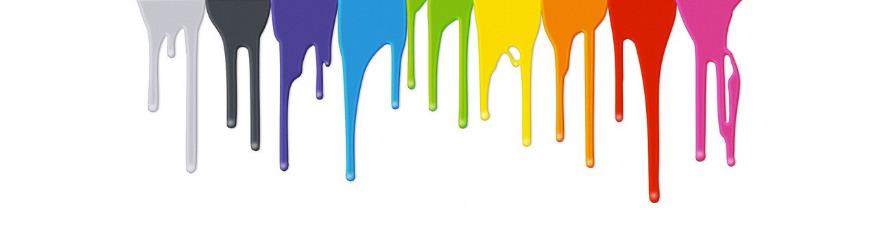 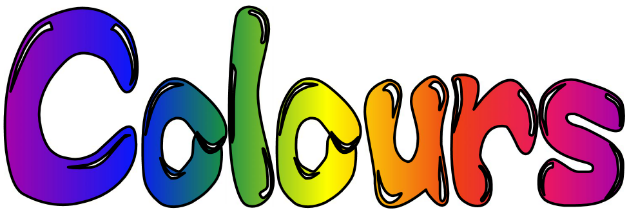 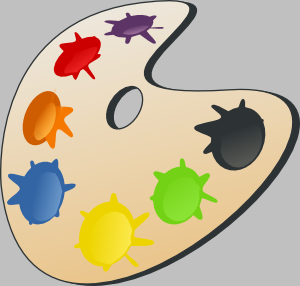 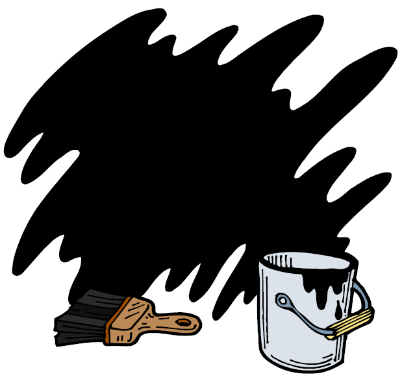 black
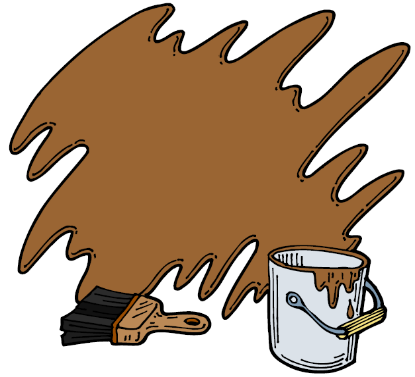 brown
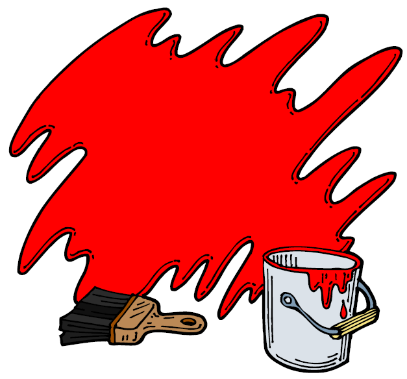 red
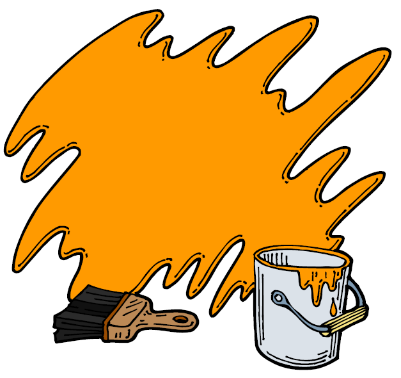 orange
yellow
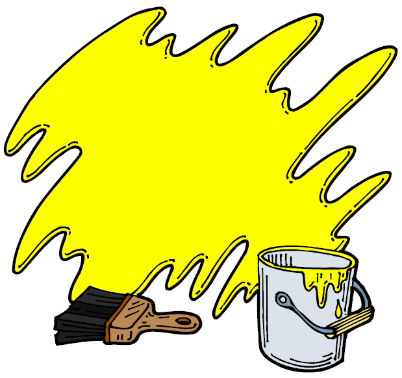 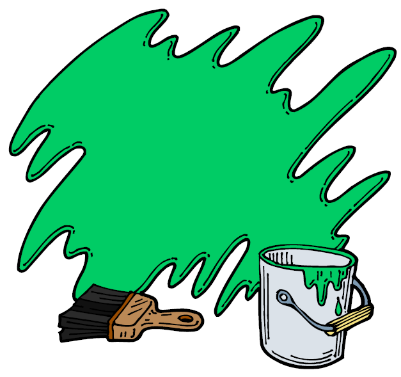 green
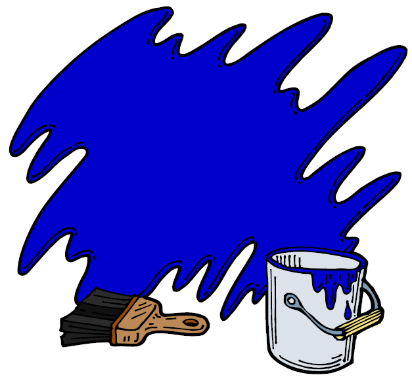 blue
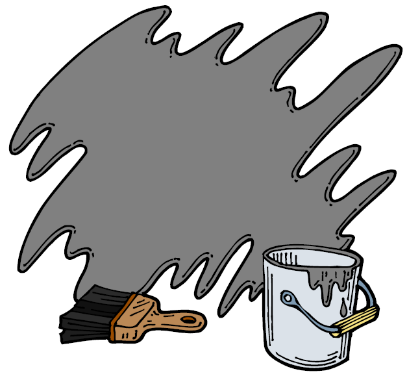 grey
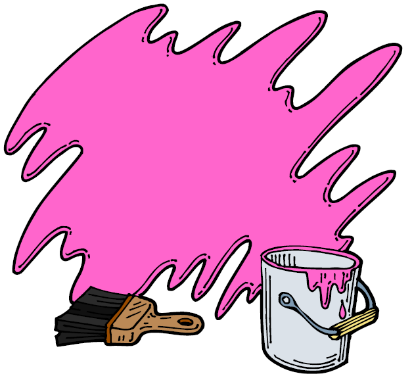 pink
purple
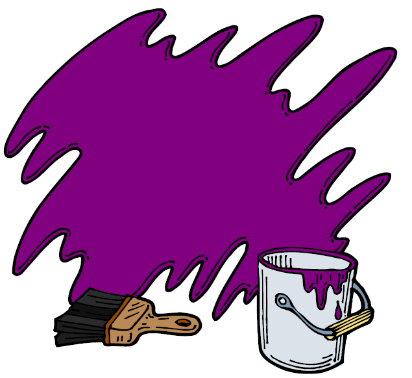 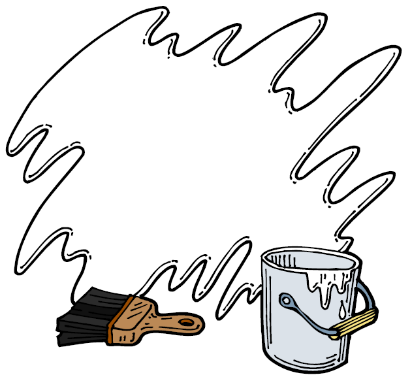 white